205-й вебинар Ассоциации «Клуб бухгалтеров и аудиторов некоммерческих организаций»
«Опыт аудиторских проверок НКО»
Цель программы – ознакомление с видами аудиторских услуг, особенностями их оказания для некоммерческих организаций, в том числе особенностями проведения аудита
Составитель: А.Н.Свечкопал
E-mail: svechkopal@mail.ru
Аудиторская организация
(Финансовый) 
аудит
Прочие связанные с аудиторской деятельностью услуги
Сопутствующие аудиту услуги
Аудиторская деятельность
(Аудиторские услуги)
Автор-составитель: Свечкопал А.Н.
2
Аудит
Аудит – независимая  проверка бухгалтерской (финансовой) отчетности (БФО) аудируемого лица в целях выражения мнения о достоверности такой отчетности 
 аудиторское заключение
Инициативный
Обязательный
Автор-составитель: Свечкопал А.Н.
3
Что такое бухгалтерская (финансовая) отчетность для целей аудита
Иная финансовая информация
Часть БФО в соответствии с Федеральным законом № 402-ФЗ «О бухгалтерском учете»
БФО в соответствии с Федеральным законом № 402-ФЗ «О бухгалтерском учете»
БФО или ее часть в соответствии с иными НПА в сфере бухучета
Автор-составитель: Свечкопал А.Н.
4
Обязательный аудит (1/2)
Проводится в следующих случаях (в частности):
организаций, имеющих организационно-правовую форму фонда (за исключением фонда, имеющего статус международного фонда) в случае, если поступление имущества, в том числе денежных средств, за год, непосредственно предшествовавший отчетному году, превышает 3 миллиона рублей
организаций, сумма активов бухгалтерского баланса по состоянию на конец года, непосредственно предшествовавшего отчетному году, составляет более 400 миллионов рублей
некоммерческая организация – собственника целевого капитала, если балансовая стоимость имущества, составляющего целевой капитал, превышает на конец отчетного года 20 млн. руб. (аудиту подлежит бухгалтерская годовая отчетность в части, связанной с формированием и пополнением целевого капитала, использованием, распределением дохода от целевого капитала)
Автор-составитель: Свечкопал А.Н.
5
Обязательный аудит (2/2)
Кредитный кооператив, если число физических лиц, являющихся его членами, превышает 2 000 человек 
Кредитный кооператив второго уровня
Саморегулируемая организация
Структурное подразделение иностранной некоммерческой неправительственной организации
Политическая партия, получившая государственное финансирование
Политическая партия, общая сумма пожертвований в отчетный период которой в сводном финансовом отчете составила 60 и более млн. руб.
Политическая партия, общая сумма расходов в отчетный период которой в сводном финансовом отчете превысила 60 млн. руб.
Фонд, созданный субъектом РФ в целях урегулирования обязательств застройщиков, признанных банкротами перед участниками долевого строительства
и др.
Автор-составитель: Свечкопал А.Н.
6
Сопутствующие аудиту услуги
В частности:
Обзорная проверка БФО: по результатам  Заключение (не аудиторское заключение)
Обзорная проверка части БФО
Обзорная проверка отчетности, содержащей финансовую информацию, систематизированную по специальным правилам
Исследование предмета задания заказчика посредством выполнения согласованных с ним и (или) иным лицом процедур
Компиляция информации
Автор-составитель: Свечкопал А.Н.
7
Согласованные процедуры
Тематика и объем проверки, а также характер представления ее результатов определяются соглашением сторон
По результатам проведения согласованных процедур аудитор предоставляет отчет
Пользователи отчета (руководство НКО) самостоятельно делают выводы
Примеры согласованных процедур в отношении НКО:
проверка правомерности расходов (наличие первичных документов, порядка осуществления закупок, расходов на оплату труда и пр.)
подтверждение целевого финансирования (размера взносов, отражение в бухучете, отражение в отчетности и т.д.)
подтверждение целевого расходования средств
анализ договоров на предмет соответствия законодательству
Автор-составитель: Свечкопал А.Н.
8
Прочие связанные с аудиторской деятельностью услуги
В частности:
постановка, восстановление и ведение бухучета, составление БФО
постановка, восстановление и ведение налогового учета, составление налоговых расчетов и деклараций
бухгалтерское, налоговое, юридическое консультирование
юридическая помощь, включая представление интересов доверителя в гражданском и административном судопроизводстве, в налоговых и таможенных правоотношениях, в органах государственной власти и органах местного самоуправления
автоматизация бухгалтерского учета и внедрение информационных технологий
Могут оказывать не только аудиторские организации
Автор-составитель: Свечкопал А.Н.
9
Проведение аудита
Автор-составитель: Свечкопал А.Н.
10
Проведение аудита
Согласование условий проведения аудита
Договор оказания аудиторских услуг
+
(письмо-соглашение)
Согласованные условия:
Техническое задание
(форма отчета)
Обязательные условия:
Предмет договора
Сумма договора
Сроки
Обязанности сторон и пр.
Автор-составитель: Свечкопал А.Н.
11
Проведение аудита: аудиторское заключение
Аудиторское заключение – официальный документ, предназначенный для пользователей БФО, содержащий выраженное в установленной форме мнение аудиторской организации о ее достоверности
Аудиторское заключение представляется аудиторской организацией только аудируемому лицу либо лицу, заключившему договор на аудит
Аудиторское заключение может содержать:
Немодифицированное мнение (существенных искажений в БФО не выявлено)
Мнение с оговоркой (выявлены существенные, но не всеобъемлющие искажения либо не получены достаточные доказательства)
Отрицательное мнение (выявлены всеобъемлющие искажения)
Отказ от выражения мнения (ограничение объема аудита, следствием которого могут быть всеобъемлющие искажения)
Автор-составитель: Свечкопал А.Н.
12
ГИР БО: аудиторское заключение
Обязательный экземпляр отчетности предоставляется экономическим субъектом в ГИР БО в виде электронного документа не позднее трех месяцев после окончания отчетного периода
При представлении обязательного экземпляра отчетности, которая подлежит обязательному аудиту, аудиторское заключение о ней представляется в виде электронного документа вместе с такой отчетностью либо в течение 10 рабочих дней со дня, следующего за датой аудиторского заключения, но не позднее 31 декабря года, следующего за отчетным годом
Автор-составитель: Свечкопал А.Н.
13
Утверждение БФО: аудиторское заключение
Компетенция высшего органа управления НКО – утверждение годового отчета и БФО НКО, если уставом не определено иное (ч. 3 ст. 29 Закона «Об НКО»)
Внесение исправлений в утвержденную БФО не допускается (ч. 9 ст. 13 Закона «О бухучете»)
Если аудитор выявляет искажения БФО, он обязан сообщить о них руководству аудируемого лица (НКО) и предложить исправить
Если БФО утверждена, то исправления не допускаются 
Аудиторское заключение будет содержать мнение с оговоркой или отрицательное мнение
Рекомендуется проводить аудит до утверждения БФО
Автор-составитель: Свечкопал А.Н.
14
Проведение аудита НКО: запрашиваемые документы
БФО за текущий и предшествующие периоды (отчетность считается составленной после ее подписания)
налоговая отчетность
учредительные документы (изменения за отчетный период)
решений органов управления
документы, подтверждающие полномочия органов управления
данные по аудиту предыдущих периодов (если новая аудиторская организация)
смета (плановые и фактические показатели)
данные бухгалтерских регистров
первичные документы (договоры, накладные, акты, счета-фактуры, бухгалтерские справки и пр.)
и др.
Автор-составитель: Свечкопал А.Н.
15
Проведение аудита НКО (процедуры)
Автор-составитель: Свечкопал А.Н.
16
Годовая БФО НКО
Годовая БФО некоммерческой организации состоит из (ч. 2 ст. 14 Закона «О бухучете»):
бухгалтерского баланса
отчет о целевом использовании средств
приложений к ним
Приложения к бухгалтерскому балансу и отчету о целевом использовании средств (пояснения) оформляются в табличной и (или) текстовой форме (определяется НКО самостоятельно)
При неупрощенной БФО текстовые пояснения всегда должна быть в соответствии с ФСБУ (ПБУ)
Например, необходимо раскрытие основных положений учетной политики (ПБУ 1/2008), заявление о формировании БФО исходя из действующих в РФ правил бухгалтерского учета и отчетности (п.25 ПБУ 4/99), расшифровки поступлений и расходования целевых средств и т.д. и т.п.
Автор-составитель: Свечкопал А.Н.
17
Годовая БФО НКО (упрощенная)
Упрощенные способы ведения бухгалтерского учета, включая упрощенную БФО, вправе применять, в частности, некоммерческие организации (ч. 4 ст. 6 Закона «О бухучете»)
«Упрощенку» не применяют, в частности, следующие экономические субъекты (обязаны составлять БФО в полном объеме, включая пояснения):
организации, БФО которых подлежит обязательному аудиту
жилищные и жилищно-строительные кооперативы
кредитные потребительские кооперативы
политические партии
организации, являющиеся иностранными агентами
Автор-составитель: Свечкопал А.Н.
18
Годовая БФО НКО: отчет о финансовых результатах
Информация Минфина России N ПЗ-10/2012
НКО приводит в БФО показатели об отдельных доходах и расходах (финансовых результатах) обособленно применительно к форме и порядку составления отчета о финансовых результатах в случае, когда:
в отчетном году эта НКО получила доход от предпринимательской и (или) иной приносящей доход деятельности
показатель полученного НКО дохода существенен
раскрытие данных о прибыли от предпринимательской и (или) иной приносящей доход деятельности в отчете о целевом использовании средств недостаточно для формирования полного представления о финансовом положении НКО, финансовых результатах ее деятельности и изменениях в ее финансовом положении
без знания о показателе полученного дохода заинтересованными пользователями невозможна оценка финансового положения НКО и финансовых результатов ее деятельности
Автор-составитель: Свечкопал А.Н.
19
Проведение аудита НКО (особенности)
Особое (специфическое) внимание при аудите НКО уделяется:
сопоставлению направлений деятельности НКО, принципов формирования и использования ее имущества с целями и задачами, определенными уставами и органами управления НКО
легитимности органов управления
анализу сметы доходов и расходов 
подтверждению целевого использования поступивших средств.
при наличии предпринимательской деятельности – проверке ведения раздельного учета доходов и расходов между предпринимательской и уставной деятельностью НКО
Учетной политике НКО, в том числе порядку ведения раздельного учета, составления сметы и др..
Автор-составитель: Свечкопал А.Н.
20
Раздельный учет НКО
Операции, имущество, относящееся к уставной деятельности
Операции, имущество, относящееся и к уставной деятельности, и к предпринимательской деятельности
Операции, имущество, относящееся к предпринимательской деятельности
Учетная политика
Автор-составитель: Свечкопал А.Н.
21
Смета НКО
НКО должна иметь самостоятельный баланс и (или) смету 
(ст. 3 Закона «Об НКО»)
Смета доходов и расходов (финансовый план):
основа планирования деятельности НКО
документ, подтверждающий законность и целесообразность произведённых расходов
Утверждение финансового плана НКО и внесение в него изменений – компетенция:
высшего органа управления НКО  или
коллегиальным выборным органом НКО, если этому органу предоставлено такое право
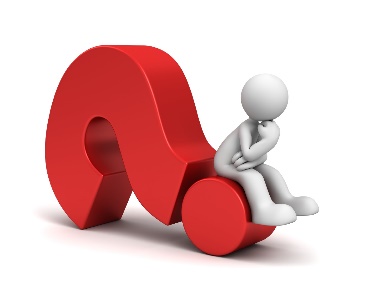 НПА не устанавливают требования к содержанию или форме финансового плана (сметы) для НКО
Автор-составитель: Свечкопал А.Н.
22
Смета НКО: вопросы при аудите
наличие и содержание сметы (детализация, расшифровки)
кем утверждена
внесены ли при необходимости корректировки
соблюден ли принцип разделения основной и предпринимательской деятельности 
наличие доходной и расходной частей
учет доходов (разделение доходов)
целевое расходование средств, раздельный учет расходов
административные расходы (нормирование)
Автор-составитель: Свечкопал А.Н.
23
Новые НПА: изменения в бухгалтерском учете основных средств с 2022 года
Приказ Минфина России от 17.09.2020 № 204н «Об утверждении Федеральных стандартов бухгалтерского учета ФСБУ 6/2020 «Основные средства» и ФСБУ 26/2020 «Капитальные вложения»
ФСБУ 6/2020 и ФСБУ 26/2020 применяются, начиная с БФО за 2022 год
Добровольно можно применять до указанного срока
Утратили силу: 
Приказ Минфина России от 30 марта 2001 г. № 26н «Об утверждении Положения по бухгалтерскому учету «Учет основных средств» ПБУ 6/01»
Приказ Минфина России от 13 октября 2003 г. № 91н «Об утверждении Методических указаний по бухгалтерскому учету основных средств»
24
Новые НПА: изменения в бухгалтерском учете основных средств с 2022 года
ПБУ 6/01
ФСБУ 6/2020 
ФСБУ 26/2020
ФСБУ 6/2020, ФСБУ 26/2020 не применяются организациями бюджетной сферы  все остальные применяют
НКО, применяющие упрощенные способы бухучета, в частности, вправе:
не проверять ОС на обесценение и не раскрывать информацию по обесценению ОС в отчетности
определять фактические затраты на капвложения в упрощенном порядке  учитываются только уплаченные и (или) подлежащие уплате организацией поставщику (продавцу, подрядчику) суммы
при переходе на ФСБУ 6/2020 вправе применять перспективный способ
Автор-составитель: Свечкопал А.Н.
25
Порядок проведения обесценения ОС
Признаки возможного обесценения активов у НКО (МСФО 36 + автор)
наличие наблюдаемых признаков того, что стоимость актива снизилась в течение периода значительно больше, чем ожидалось
повышение рыночных процентных ставок  вероятно влияние на ставку дисконтирования
существуют признаки устаревания или физической порчи актива
значительные изменения, имеющие неблагоприятные последствия для НКО
денежные потоки для приобретения актива или последующие потребности в денежных средствах для его эксплуатации значительно превышают первоначально запланированную сумму
существенно снизились чистые денежные потоки от актива
уменьшилось количество членов НКО, основанной на членстве
кризис в отрасли, организации которой объединяются в НКО
проблемы с основными донорами НКО
Автор-составитель: Свечкопал А.Н.
26
Учет ОС: отдельные особенности
Предельная величина стоимостного лимита ОС устанавливается НКО
Ликвидационная стоимость – величина, которую НКО получила бы в случае выбытия данного объекта после вычета предполагаемых затрат на выбытие. Объект ОС рассматривается таким образом, как будто он уже достиг окончания СПИ (состояние объекта)
Ликвидационная стоимость объекта ОС считается равной нулю, если:
не ожидаются поступления от выбытия объекта ОС в конце СПИ
ожидаемая к поступлению сумма от выбытия объекта ОС не является существенной
ожидаемая к поступлению сумма от выбытия объекта ОС не может быть определена
Автор-составитель: Свечкопал А.Н.
27
Переход на ФСБУ 6/2020
Автор-составитель: Свечкопал А.Н.
28
Переход на ФСБУ 6/2020
Альтернативный метод
Первоначальная стоимость не корректируется
Исходя из соотношения истекшего и оставшегося СПИ пересчет накопленной амортизации 
Накопленную амортизацию НКО начисляет единовременно вместе с корректировкой на ту же сумму статьи (статей) целевого финансирования
Перспективный метод 
Первоначальная стоимость объекта не меняется
Накопленный износ единовременно переводится из-за баланса на баланс в накопленную амортизацию
Автор-составитель: Свечкопал А.Н.
29
Возможности не применения ФСБУ 25/2018 (1/4)
ФСБУ 25 не применяется при предоставлении:
участков недр для геологического изучения, разведки и (или) добычи полезных ископаемых
результатов интеллектуальной деятельности или средств индивидуализации, а также материальных носителей, в которых эти результаты и средства выражены (НМА)
объектов концессионного соглашения
ФСБУ 25 может не применяться для договоров аренды 
исполнение которых истекает до конца 2022 года
исполнение которых началось до 1 января 2022 года (только «упрощенцы»)
30
Возможности не применения ФСБУ 25/2018 (2/4)
Объекты бухучета признаются объектами учета аренды, если (все условия):
арендодатель предоставляет арендатору предмет аренды на определенный срок
предмет аренды идентифицируется (предмет аренды определен и договором не предусмотрено право арендодателя по своему усмотрению заменить предмет аренды в любой момент в течение срока аренды)
арендатор имеет право на получение экономических выгод от использования предмета аренды в течение всего срока аренды
арендатор имеет право определять, как и для какой цели используется предмет аренды в той степени, в которой это не предопределено техническими характеристиками предмета аренды
ФСБУ 25 не применяется к объектам бухучета не классифицированным как объекты учета аренды
31
Возможности не применения ФСБУ 25/2018 (3/4)
Состав арендных платежей (за вычетом НДС), в том числе:
определенные в твердой сумме платежи арендатора арендодателю, вносимые периодически или единовременно, в том числе возмещение арендодателем расходов арендатора
переменные платежи, зависящие от ценовых индексов или процентных ставок, определенные на дату предоставления предмета аренды
справедливая стоимость иного встречного предоставления (обмен)
платежи, связанные с продлением или сокращением срока аренды, установленные договором аренды
платежи, связанные с правом выкупа предмета аренды арендатором, в случае, когда арендатор намерен воспользоваться таким правом
суммы, подлежащие оплате (получению) в связи с гарантиями выкупа предмета аренды по окончании срока аренды
Возможная ситуация  договор аренды есть, арендных платежей нет
32
Возможности не применения ФСБУ 25/2018 (4/4)
Непризнание ППА у арендатора
Также необходимо выполнение одного из следующих условий
Два необходимых условия
Договором не предусмотрен переход права собственности на предмет аренды к арендатору и отсутствует возможность выкупа арендатором предмета аренды по цене значительно ниже его справедливой стоимости на дату выкупа
предмет аренды не предполагается предоставлять в субаренду
срок аренды < 12 месяцев на дату предоставления предмета аренды
рыночная стоимость предмета аренды без учета износа (то есть стоимость аналогичного нового объекта) < 300 тыс.руб. и арендатор имеет возможность получать экономические выгоды от предмета аренды независимо от других активов;
арендатор вправе применять упрощенные способы ведения учета
33
Примеры договоров аренды – не аренды
Договор на аренду ж/д платформ (право на замену)
Договор на использование удаленного сервера
Аренда банковских ячеек (ограничения по месту, субаренде, пользованию)
Договор аренды – оплаты за проезд по автодороге (не передано право пользования на имущество)
Передача права проката к/ф (интеллектуальная собственность)
34
Применение ФСБУ 25/2018
Срок аренды рассчитывается исходя из сроков и условий, установленных договором аренды (включая периоды, не предусматривающие арендных платежей)
При этом учитываются возможности сторон изменять указанные сроки и условия и намерения реализации таких возможностей
Срок аренды пересматривается
Связанные с таким пересмотром корректировки отражаются в бухучете как изменения оценочных значений (перспективно)
Течение срока аренды начинается с даты предоставления предмета аренды
35
СПАСИБО ЗА ВНИМАНИЕ !
Автор-составитель: Свечкопал А.Н.
Составитель: А.Н.Свечкопал
E-mail: svechkopal@mail.ru
36